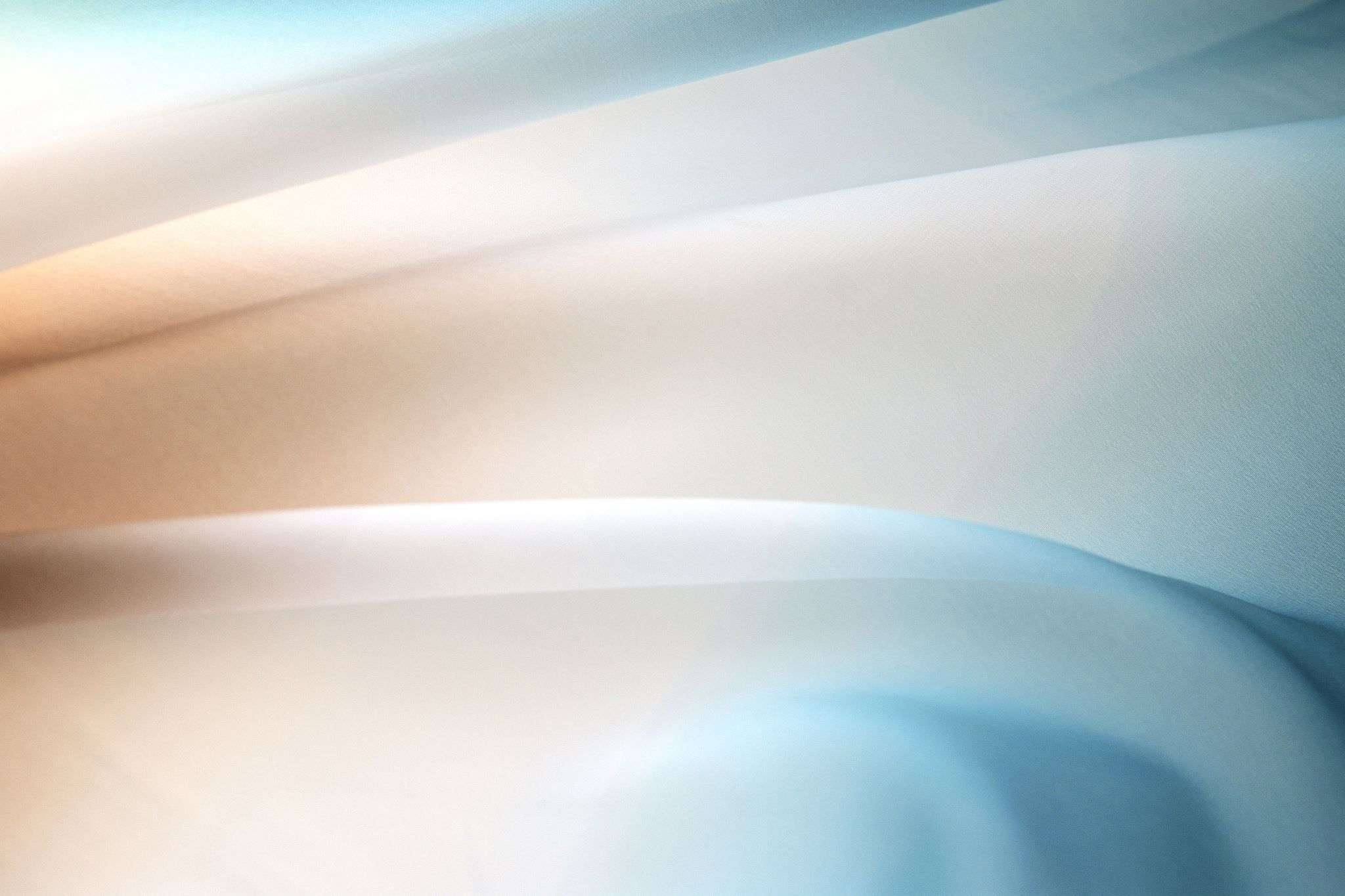 Interest in  IndustryIPhO Welcome MeetingAugust 22, 2024
Natalie Hollon, PharmD
Post-Doctoral Fellow 
UNC/PPD Clinical Research & Drug Development
Agenda
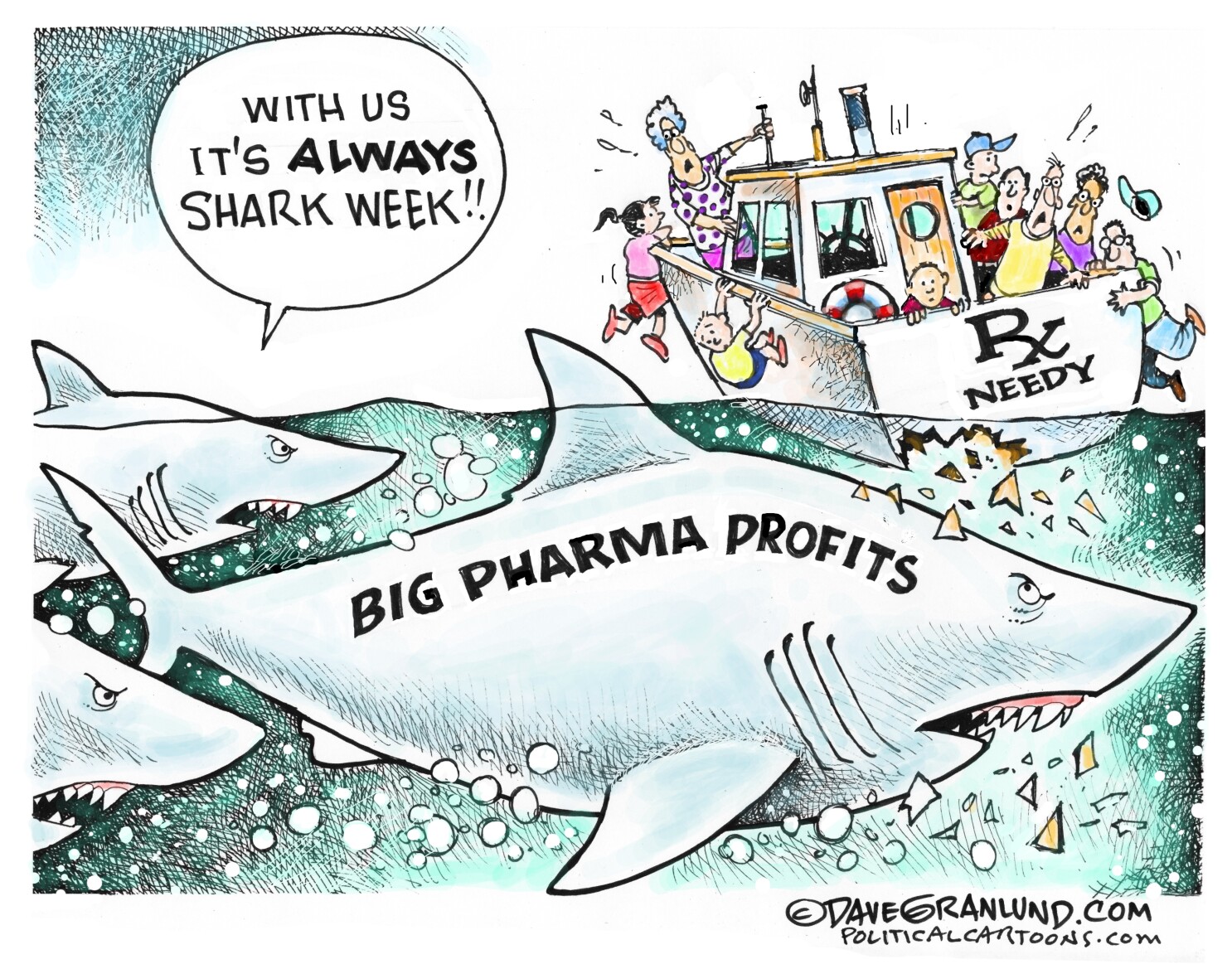 The Role of a Pharmacist in Industry
Why Industry?
Where do I start?
What is IPhO?
Campbell's Chapter
VIP Case Competition
Annual meeting
Fellowship catalog
Internship opportunities
My Personal Experience
2
Pharmacists Role in Industry
Functional Areas
Medical Affairs
Medical Information
Medical Science Liaison (MSL)
Health Economics & Outcomes Research (HEOR)
Scientific Communications
Clinical Research & Development
Regulatory Affairs
Pharmacovigilance
Marketing
Market Access
Business Development & Licensing
3
[Speaker Notes: FocusRx Youtube video: https://www.youtube.com/watch?v=csymHO6o_E8 
Industry Pathfinder on IPhO website: https://www.industrypharmacist.org/functional_areas.php]
Why Industry?
Pharmacy reasons
Personal reasons
Interested in research
Enjoy improving patient outcomes
Team collaboration
Creative mindset
Passionate for therapeutic area
We know these drugs!!!
Work life balance
Job stability
Career advancement
Earning potential
Opportunity for growth
Extensive learning
4
[Speaker Notes: Browse the new drug approvals on the FDA's website. They were all made possible by the industry.]
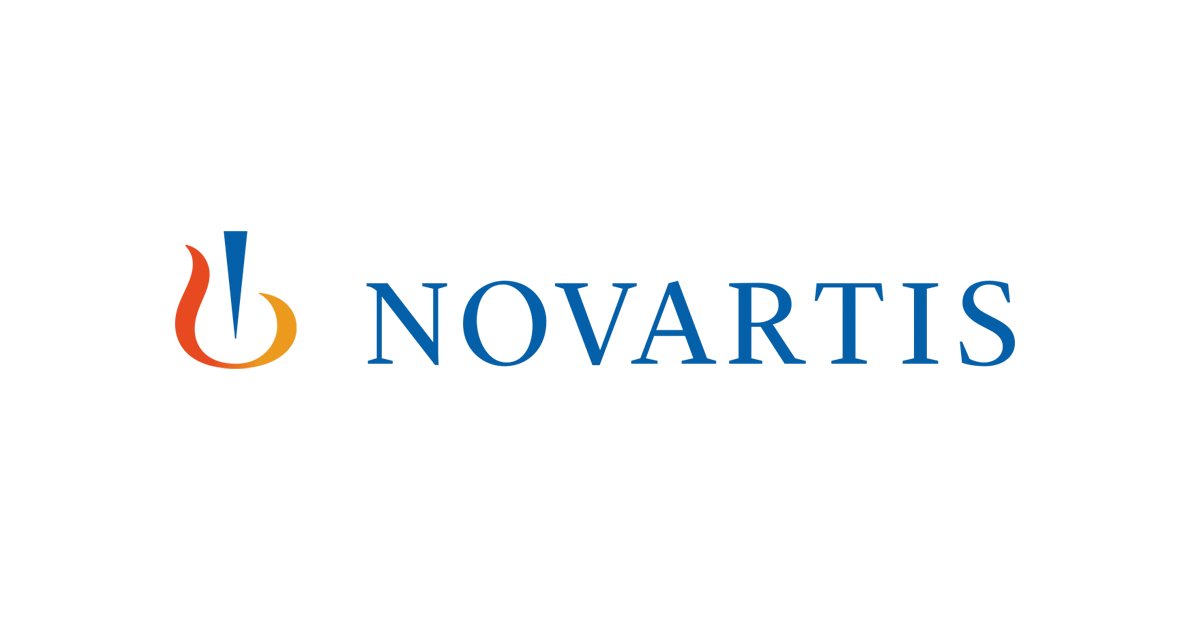 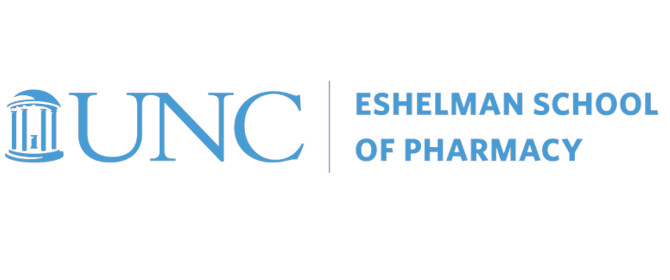 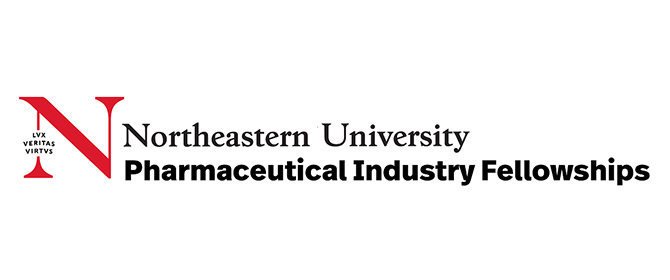 Where do I start?
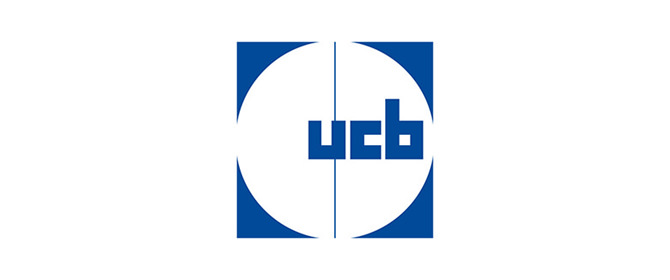 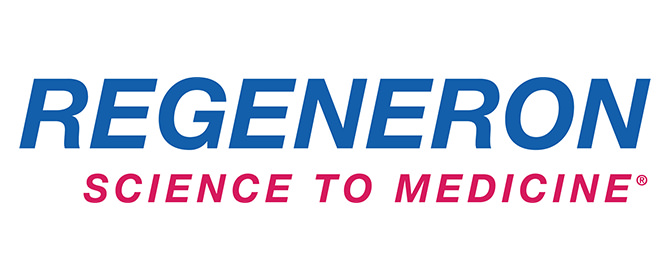 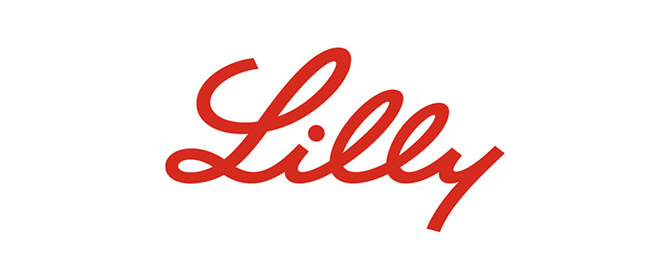 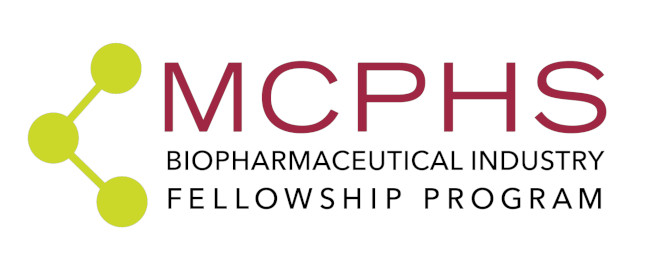 Join IPhO
Networking 
Shadowing
Internships
Rotations
Fellowship 
1-year vs. 2-year
Pharmaceutical Company vs.
Academia
Direct industry role
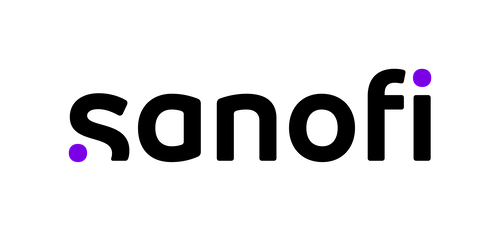 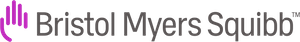 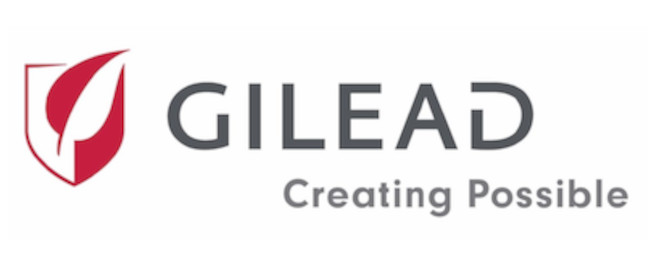 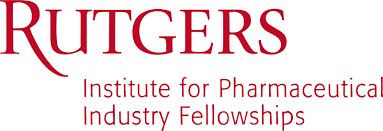 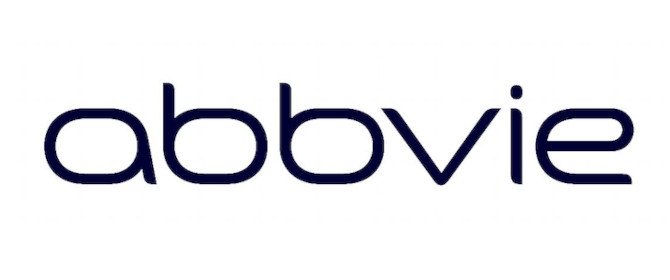 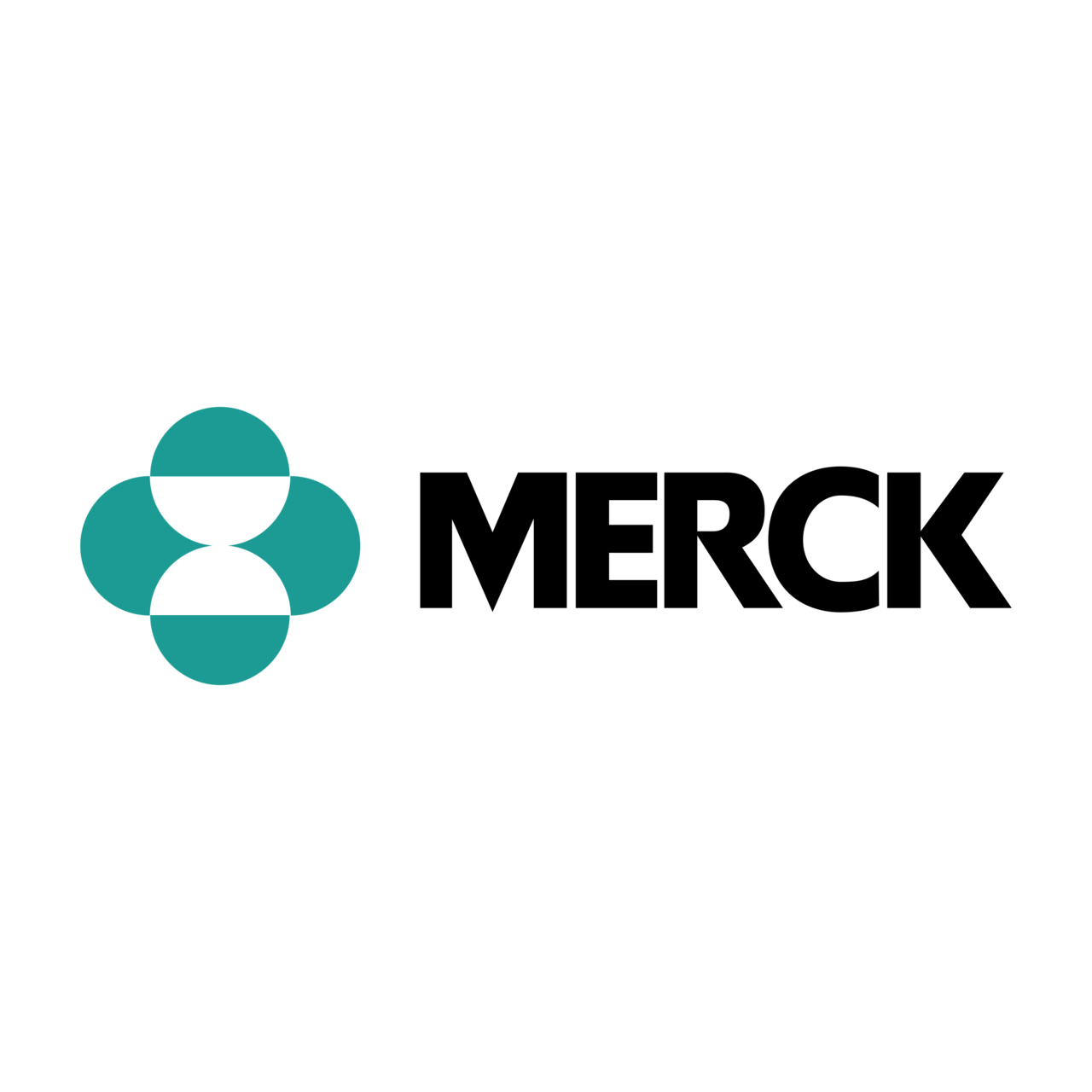 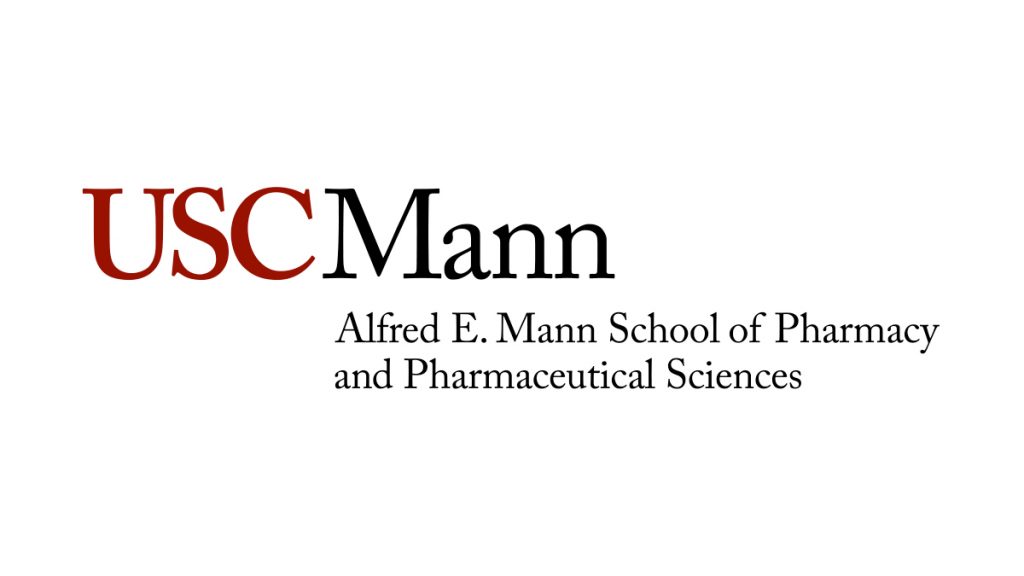 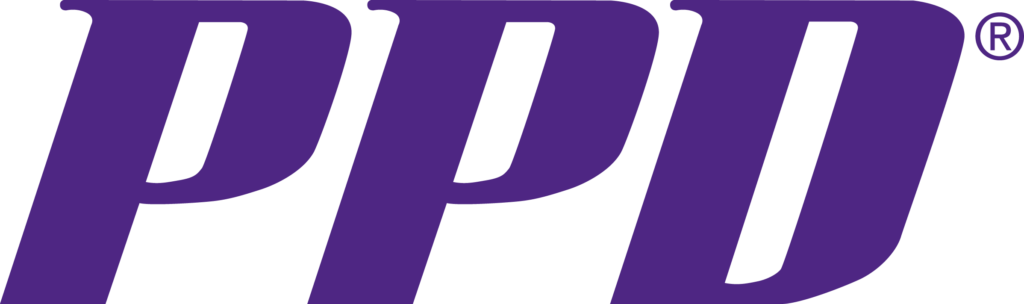 5
What is Industry Pharmacists Organization (IPhO) ?
Organization for:
Students
Fellows
Industry pharmacists 
Practicing pharmacists

"IPhO National Student Members are recognized as the best prepared among all student pharmacists to pursue pharmaceutical industry-focused career opportunities. National Student Members have an excellent working knowledge of common industry pharmacist roles and key pharmaceutical industry driving forces, as well as an understanding of the skills and experiences necessary to become a successful industry pharmacist."
6
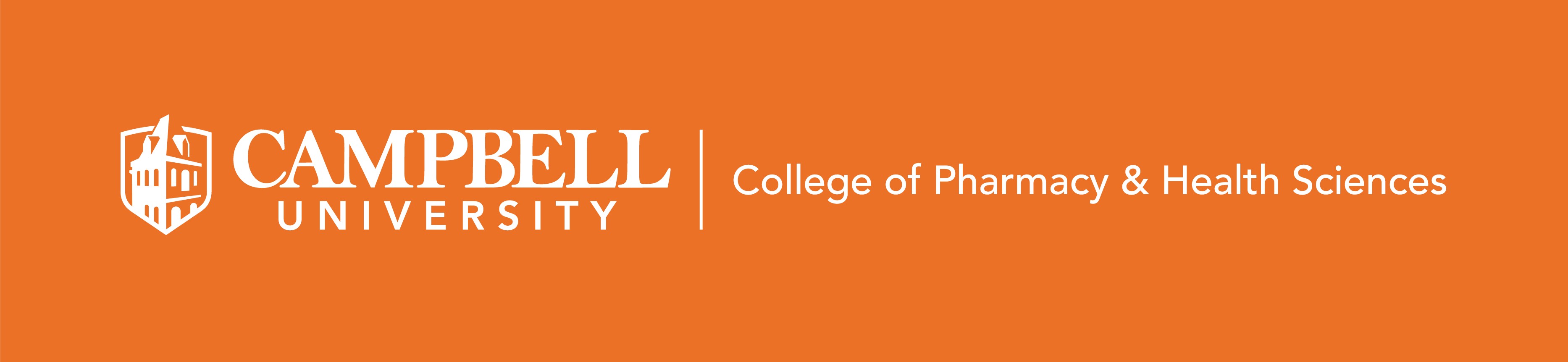 Campbell's IPhO Chapter
What is offered:
Speakers 
Networking
Events 
VIP Case Competition
Mentorship
What you will gain:
Professional development
Communication skills
Leadership opportunities
Understand each functional area
7
VIP Case Competition
"This signature IPhO professional development program and annual competition is offered to all chapters in good standing to challenge students to design a cohesive drug development and commercialization plan for a theoretical new molecular entity."
Four key functional areas:
Clinical Development
Regulatory Affairs
Medical Affairs
Marketing/Market Access
8
IPhO Annual Meeting
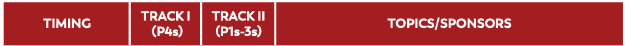 Network with fellows
Learn about fellowship programs
Learn about opportunities within IPhO
Registration closes Aug 31st
9
Fellowship Catalog
Found under fellowship central
Exposure to fellowships offered
Helps create your list of where to apply
10
Internship Opportunities
IPhO Student Leadership Roles
 Industry internship feed
IPhO National Leadership Program
Offered Fall, Spring, Summer
Guides
Industry Internship Guide
LinkedIn Guide to Industry Internships
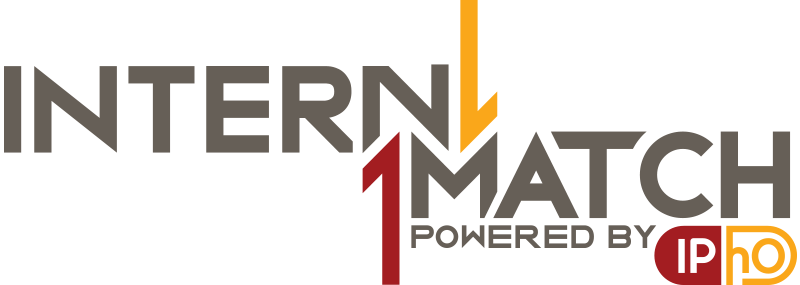 11
Personal Experience
Leadership experience
VIP Case Competition Regulatory Affairs Manager
Director of Professional Programing
Mentorship 
Networking at Annual Conference
Spoke about my experience with IPhO in every fellowship interview
Built my knowledge of each functional area 
Serving as a mentor for UNC's IPhO chapter
12
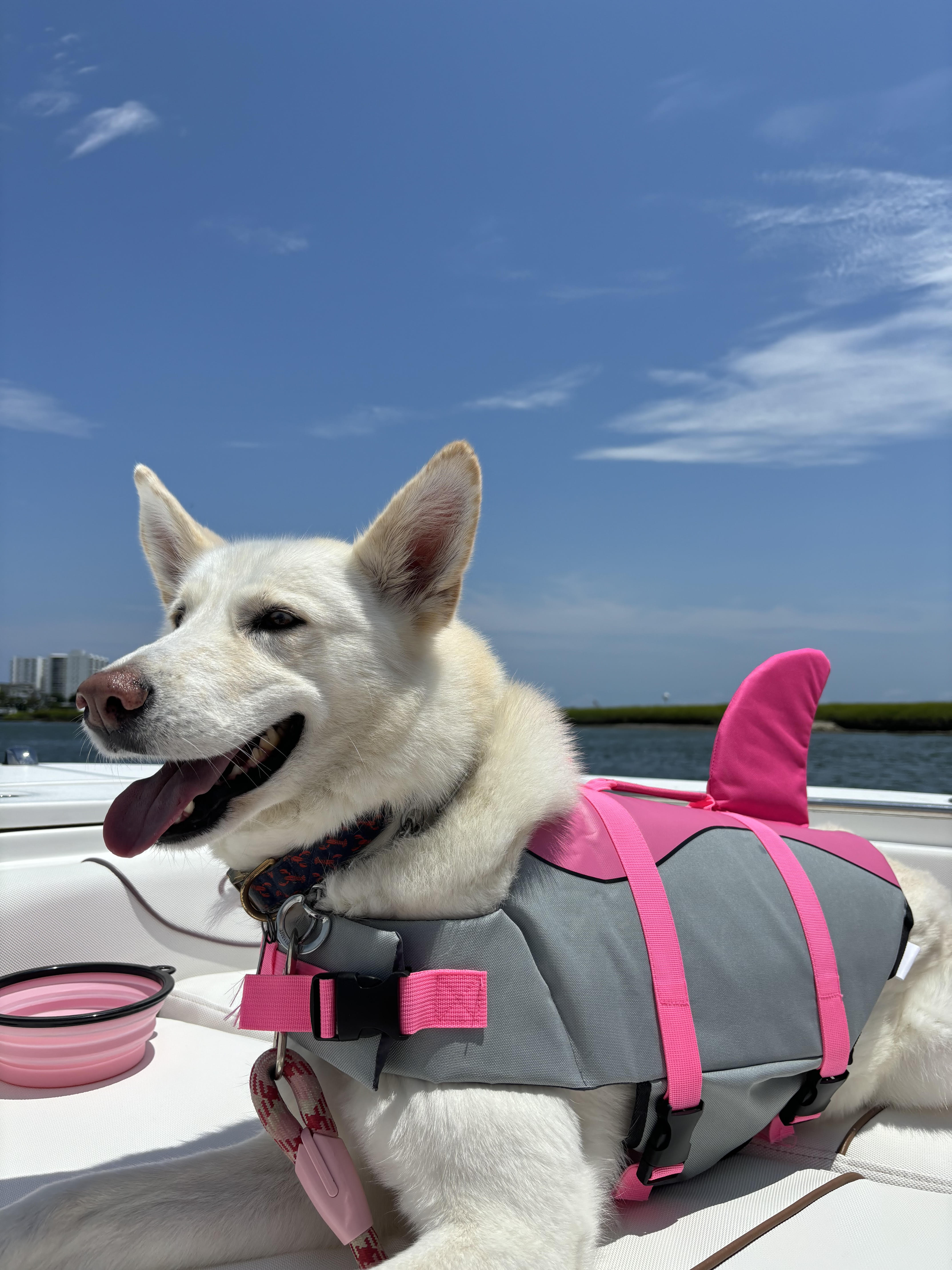 Questions?
nhollon@unc.edu 
Connect with me on LinkedIn